Why metadata isAWESOME!
Jon Johnson
May 21 2015
Overview
A short digression on metadata
Questionnaire inputs and outputs
Metadata standards
Implementing processes in a complex environment
CLOSER Search Platform Development
The integration of metadata and data management
New research possibilities
Discovery & Classification
[Speaker Notes: My first visit to the library – Sherlock Holmes – look for yourself]
Structure, navigation and meaning
Tables of contents
 Indexes
 Glossaries
References
 Citations
 Keywords
[Speaker Notes: Theses are the tools you use to understand the structure of a library, and then when you find the book you have other wat of navigating through that, simple internal and external reference points.]
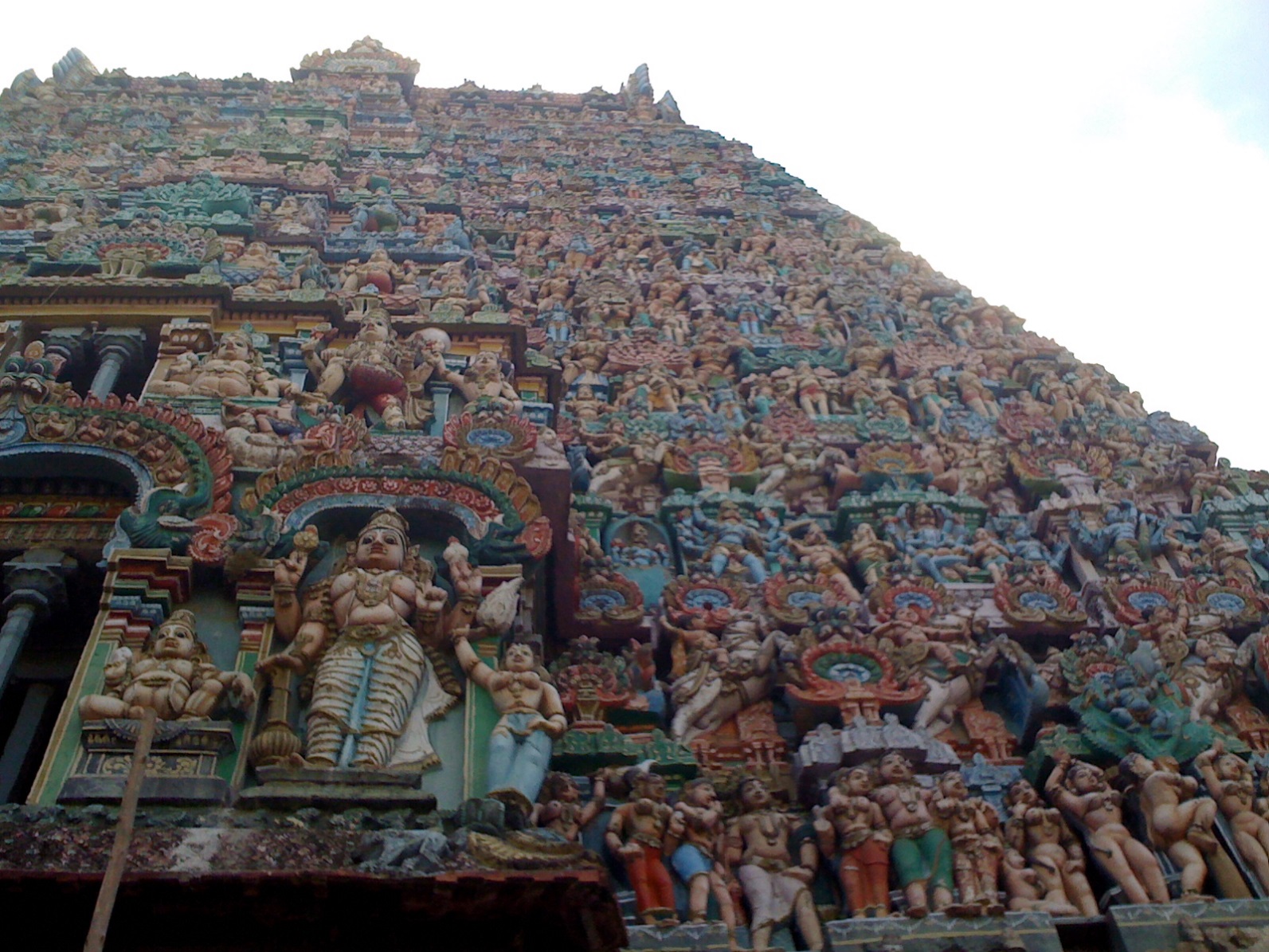 Describing the complex
[Speaker Notes: Sarangapani Temple, in Kumbakonam in Tamil Nadu
It has a structure, but how do you navigate through it and find meaning]
Metadata, semantics and ontology
Metadata is a mechanism for expressing the ‘semantics’ of information, as a means to facilitate information seeking, retrieval, understanding, and use. 
But meaning is as a ‘locally constructed’ artefact, [..], so that some form of agreement is required to maintain a common space of understanding. 
In consequence, metadata languages require shared representations of knowledge as the basic vocabulary from which metadata statements can be asserted. 

Scilia, M. (2006) Metadata, semantics, and ontology: providing meaning to information resources Int. J. Metadata, Semantics and Ontologies, 1(1) p83
[Speaker Notes: Locally constructed artefact: self identified ethnicity is very different between the UK and the US – 
In Britain, the word "Asian" usually refers specifically to people of South Asian ancestry (Pakistanis, Indians, Bangladeshis and Sri Lankans). This usage contrasts to that in the United States, where it is used to refer to people of East Asian origin.]
Metadata, semantics and ontology
Ontology as considered in modern knowledge engineering is intended to convey that kind of shared understanding. 
In consequence, ontology along with (carefully designed) metadata languages can be considered as the foundation for a new landscape of information management.



Scilia, M. (2006) Metadata, semantics, and ontology: providing meaning to information resources Int. J. Metadata, Semantics and Ontologies, 1(1) p83
[Speaker Notes: Ontology is NOT for our purposes just “the study of the nature of being, becoming, existence, or reality”

It is a practical application of philosophical ontology, with a taxonomy.

An ontology compartmentalizes the variables needed for some set of computations and establishes the relationships between them.[1][2]]
Lets start with the survey
What are survey questions trying to achieve
Accurate Communication & Accurate Response
Most important considerations are:
Language used 
Frame of reference
Arrangement of questions
Length of the questionnaire
Form of the response
Dichotomous
Multiple choice
Check lists
Open Ended
Pictorial
From Young, Pauline (1956) “Scientific Social Surveys & Research”, 3rd Edition. Prentice Hall
What are we trying to capture
How the survey was communicated & how participants responded
Most important considerations are:
Language used in the questions
Frame of reference
Arrangement of questions
Length of the questionnaire
Form of the response
Dichotomous
Multiple choice
Check lists
Open Ended
Pictorial
Who was asked 
Who responded
Is the question asked related to another question
Who was responsible for the collection
[Speaker Notes: Highlighted in blue are other information additional to the questionnaire itself that are essential to understanding it]
A Common mechanism for communication
Capture what was intended 
What, where it came from and why
Capture exactly what was used in the survey implementation
How, the logic employed and under what conditions
To specify what the data output will be
That is mirrors what was captured and its source
To keep the connection between the survey implementation through to the data received -> data management at CLS -> to the archive
Generalised solution
So that is can be actioned efficiently and is self-describing
So that it can be rendered in different forms for different purposes
[Speaker Notes: To do something with this, we need ……]
A Framework to work within
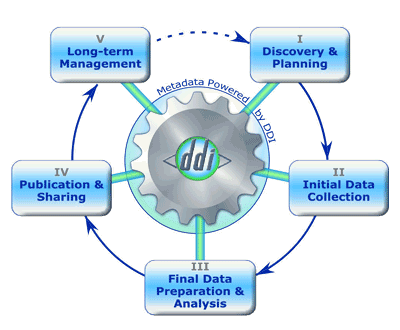 [Speaker Notes: And]
Current Longitudinal Survey Landscape
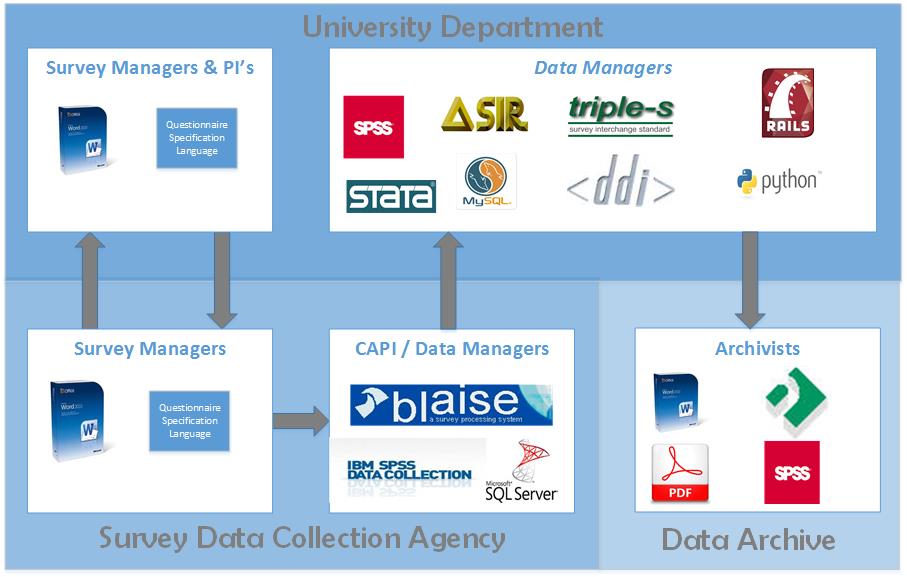 [Speaker Notes: But as ever, trying to do this sort of work involves many parties … of whom it is pretty impossible to tell what they are going to do and how]
Barriers to sharing data and metadata
Different agencies and clients have different systems
Taking over a survey from another agency often requires re-inputting everything
Questionnaire specification quality and format differences
Different clients have different requirements
Barriers are also internal within organisations
Different disciplines have different attitudes to what is most important
Different departments speak different languages
Communication is always an issue
Manual processes reduce transparency within and between organisations
Survey Metadata: Barriers and Opportunities” Meeting June 26, 2014, London sought to address some of these issues
Adopting the standard
The scale and complexity of the CAI instruments is a significant barrier to making the survey collection transparent and comprehensible to survey managers, researchers and analysts and for its subsequent data management
CLS view the capturing of the implementation of the CAI .. in a standardised manner, to allow for version changes … during survey development and for later usage in data management and discovery as key output
Survey contractors will be required to provide as a minimum a DDI-L XML compliant file of the CAI instruments within four months after the start of fieldwork …. and a mapping between survey questions and data outputs
.. work with contractors to produce a ‘human readable version’  to improve usability of the questionnaire for end users
[Speaker Notes: CLS has taken the step of putting compliance with the standard into its contracts with suppliers – to ensure that in the future there is a flow of metadata to support future needs]
Learn DDI-L in 60 seconds
using
Study
Survey
Instruments
made up of
measures
about
Concepts
Questions
Universes
Copyright © GESIS – Leibniz Institute for the Social Sciences, 2010
Published under Creative Commons Attribute-ShareAlike 3.0 Unported
Categories/
Codes,
Numbers
with values of
Questions
Variables
collect
made up of
Responses
Data Files
resulting in
Copyright © GESIS – Leibniz Institute for the Social Sciences, 2010
Published under Creative Commons Attribute-ShareAlike 3.0 Unported
THAT’S PRETTY MUCH IT!
CLOSER Metadata Search Platform
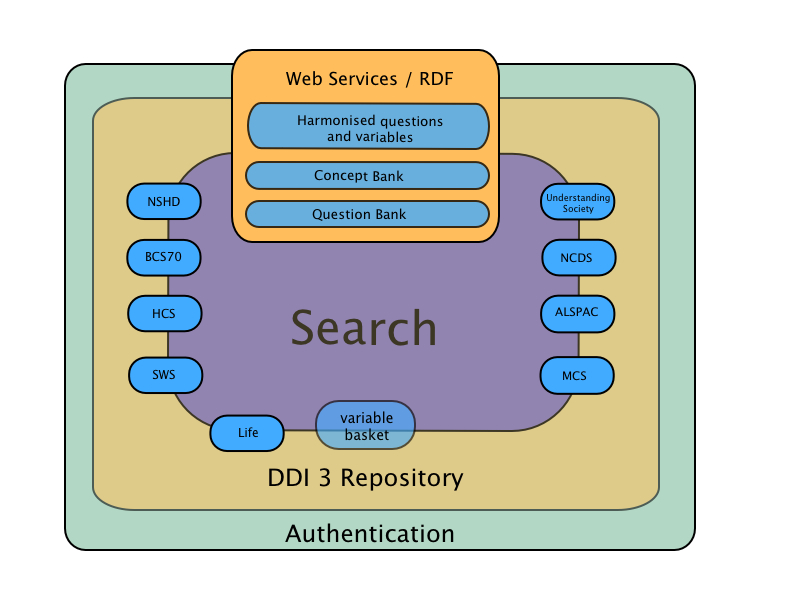 [Speaker Notes: But these studies have been going for a long time so what about the old stuff]
Building the Repository
Questionnaires from Studies
Metadata extracted from data by studies
Mapping  by studies
Correspondences by studies and CLOSER
Reuse UKDA metadata and existing sources e.g. Life and Understanding Society
Metadata Officer and Assistants input and         co-ordination
Ingest into Repository
Building the Repository
Each data collection is treated as a separate entity
Data collections are being added in sequentially (birth – latest)
Each captured element, variable, question, instrument, study has its own persistent identifier
Relationships are maintained by internal references
Each study has its own identity
Building the Repository
Group studies by owner
Connections between studies can be established to an item level
Provenance is ‘built in’
Building the Repository
Some things are maintained centrally
Topics
Health, etc
Life Stage(s)
Reference data
Occupation coding
Geography
Schemes
Canonical instruments
GHQ
SDQ
Rutter
Building the Repository
Ownership is returned to the studies
Control by studies of what is pushed to the centre?
Long term maintenance and management planning
Resourcing
Training
Capacity planning
New Studies can be brought in
Metadata management -> Data Management
All objects in a DDI have a URN. 
These are intended to serve as persistent, location-independent identifiers, allowing the simple mapping of namespaces into a single URN namespace. 
The existence of such a URI does not imply availability of the identified resource, but such URIs are required to remain globally unique and persistent, even when the resource ceases to exist or becomes unavailable
urn:ddi:DDIAgencyID:BaseID:Version
e.g. urn:ddi:uk.closer:thingamajig:1.0.0
[Speaker Notes: thingamajib is normally a generated identifier that is unique, use actual words so that it is easier to read]
Information, Meaning and Relationships
ETHNIC
White / Black / Asian / Other
Universe
ETHNICE == respondents England
ETHNICN == respondents (N Ireland)
Concept 
“self defined ethnic identity”
Based on
2000 ONS self defined ethnic identity
Equal to
2010 ONS self defined ethnic identity
Comparison
ETHNICE (3) == ETHNICN (2) 
Agency
uk.ons:ethnic2000:1.0 = ETHNIC 2000
uk.ons.ethnic2010.1.0 = ETHNIC 2010
White 
1. English/Welsh/Scottish/Northern Irish/British 2. Irish 3. Gypsy or Irish Traveller 4. Any other White background, please describe
Mixed/Multiple ethnic groups 
5. White and Black Caribbean 6. White and Black African 7. White and Asian 8. Any other Mixed/Multiple ethnic background, please describe Asian/Asian British 
9. Indian 10. Pakistani 11. Bangladeshi 12. Chinese 13. Any other Asian background, please describe Black/ African/Caribbean/Black British 
14. African 15. Caribbean 16. Any other Black/African/Caribbean background, please describe Other ethnic group 
17. Arab 18. Any other ethnic group, please describe
Question and variable organisation
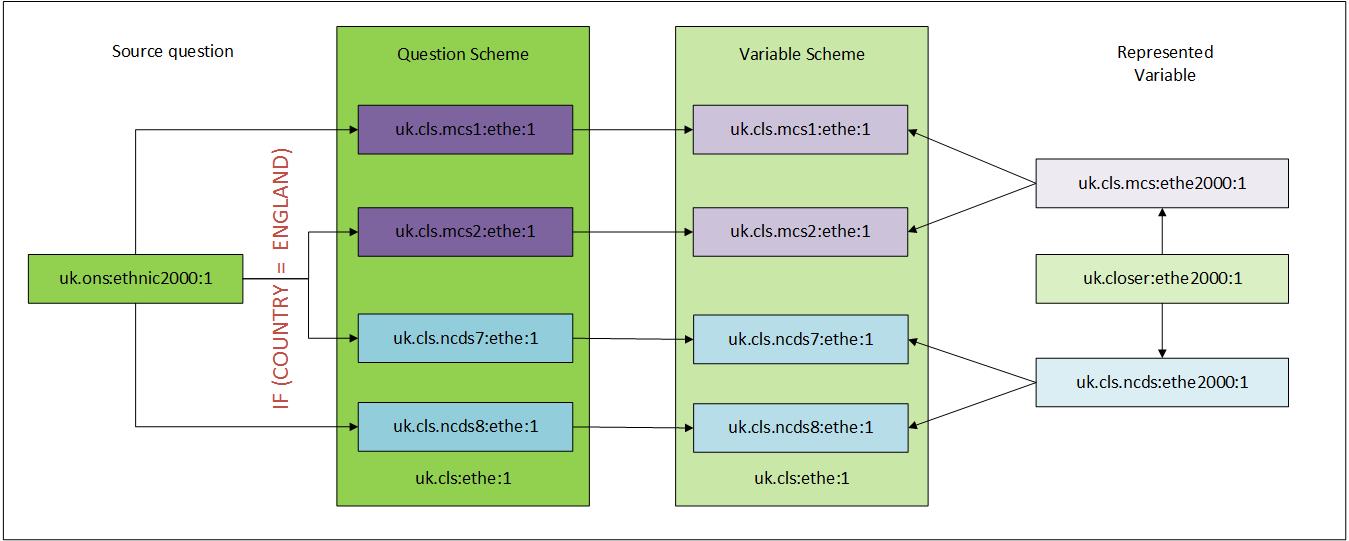 [Speaker Notes: All use a common question – ethe from a single ‘reference’ question
All generate a variable that is common in meaning and response
We can at a study level create a virtual variable that is equivalent to other variables in that study and then across studies, the only difference will be the universe i.e. who was asked the question.]
Code List Mapping
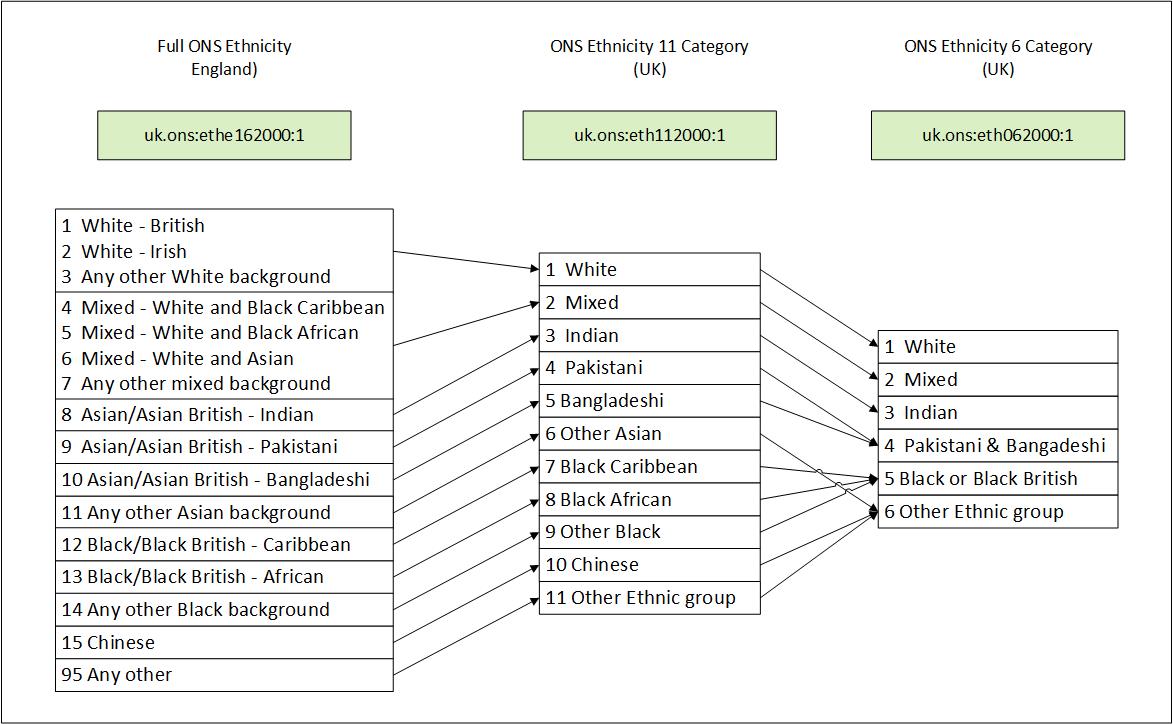 [Speaker Notes: Unify the coding and mapping]
Metadata Code generation
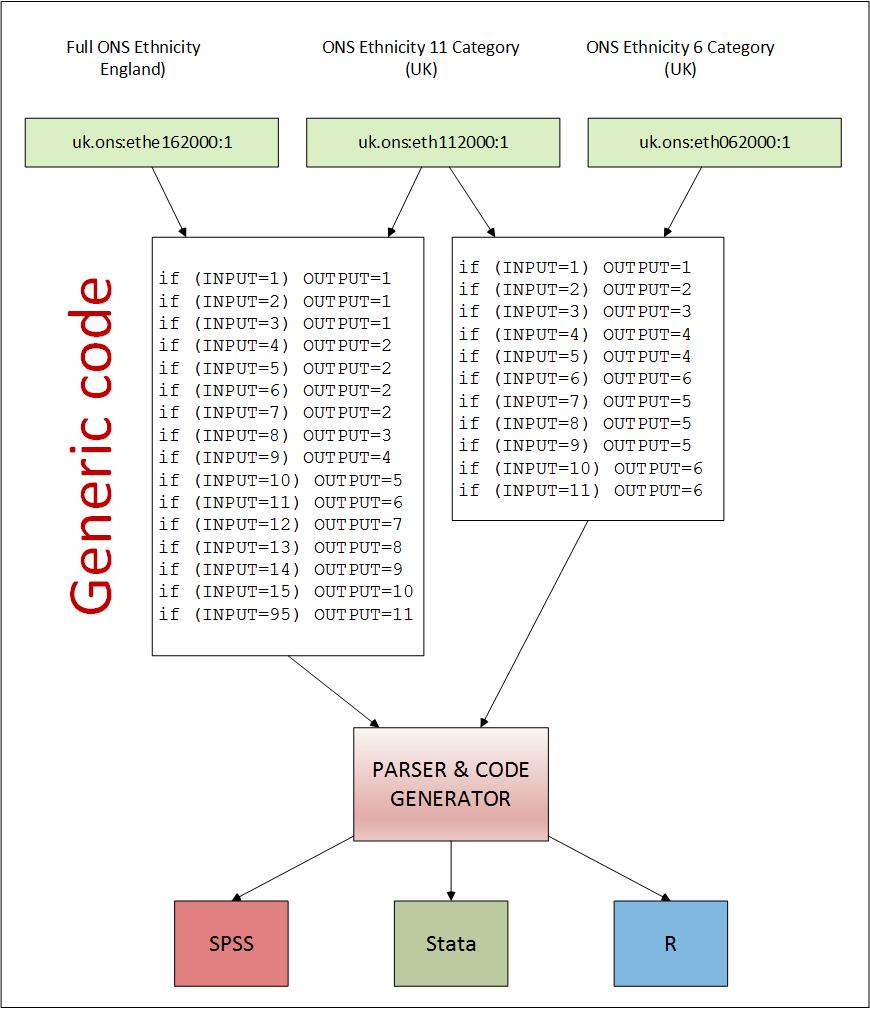 Use Cases
Harmonisation
Common code base from same metadata
Platform independence
Reproducibility of outputs
[Speaker Notes: Common processes with different inputs and outputs]
Understanding change
ICD9 to ICD10
Is There a One-to-One Match Between ICD-9-CM and ICD-10?
No, there is not a one-to-one match between ICD-9-CM and ICD-10, for which there are a variety of reasons including:
➤ There are new concepts in ICD-10 that are not present in ICD-9-CM;
➤ For a small number of codes, there is no matching code in the GEMs;
➤ There may be multiple ICD-9-CM codes for a single ICD-10 code; and 
➤ There may be multiple ICD-10 codes for a single ICD-9-CM code.
Comparison mapping between different codes (“things that mean something”)
Concepts e.g. laterality in ICD10
Processing instructions leverage meaning and concepts
[Speaker Notes: Something are more problematic and things change
New concepts to better understand the data – e.g. laterality]
Tracking Version
ICD-10-CM to ICD-9-CM GEM entry for “Toxic effect of lead, cause undetermined”
[Speaker Notes: Interesting example – no object called 980.9 existed so could not have been mapped – manual processes
Process]
Metadata Driven Pipeline
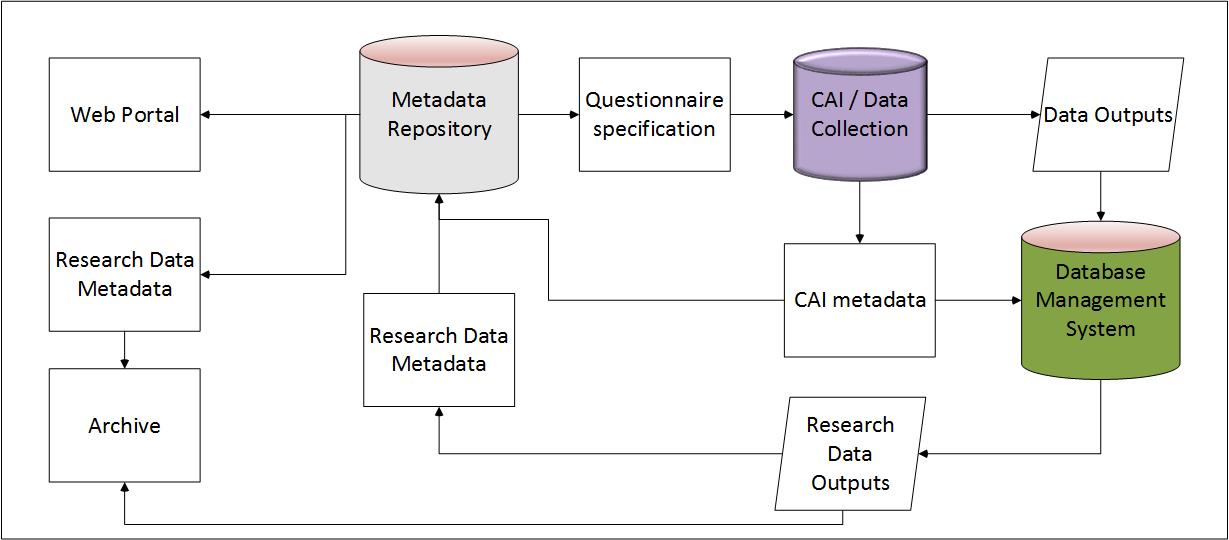 [Speaker Notes: One potential workflow -> tools development]
Let’s DISCO
PREFIX disco:   <http://rdf-vocabulary.ddialliance.org/discovery#>
PREFIX rdfs:    <http://www.w3.org/2000/01/rdf-schema#>
PREFIX dcterms: <http://purl.org/dc/terms/>
PREFIX skos:    <http://www.w3.org/2004/02/skos/core#>

SELECT COUNT(?universe) AS ?no ?universeDefinition
WHERE {
    ?universe a disco:Universe .
    ?universe skos:definition ?universeDefinition.

    FILTER(langMatches(lang(?universeDefinition ), "EN")) 
    FILTER regex(?universeDefinition , "SEARCHWORD", "i")
}
GROUP BY ?universeDefinition
ORDER BY DESC(?no)
LIMIT 10

http://ddi-rdf.borsna.se/examples/gexf/
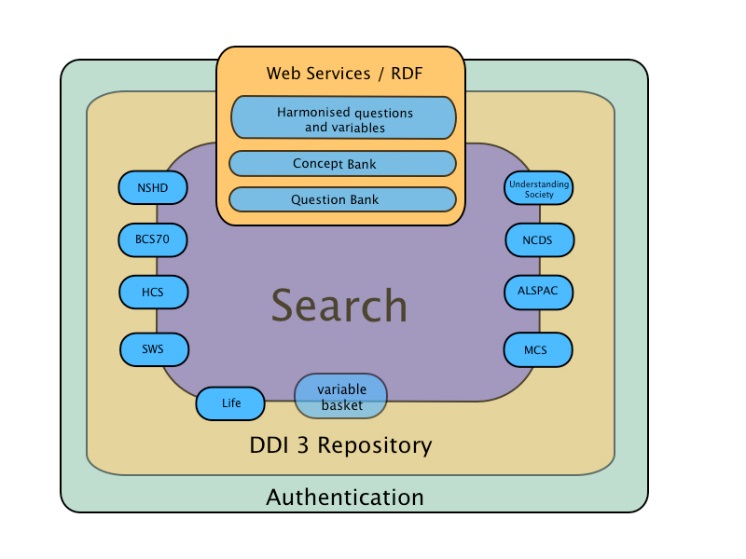 [Speaker Notes: RDF-Discovery is an RDF Schema vocabulary that enables discovery of research and survey data on the Web

Metadata can be used in a variety of ways, not just search or process management – but to discover and build tools against the]
Some final thoughts
Reduction in manual processes
Enables distributed data collection
Enables distributed research
Increased quality of documentation of data collection
Raises visibility of needs
Encourages users to better understand 
the data and 	
the data collection process
New tools to think in more interesting ways can be built